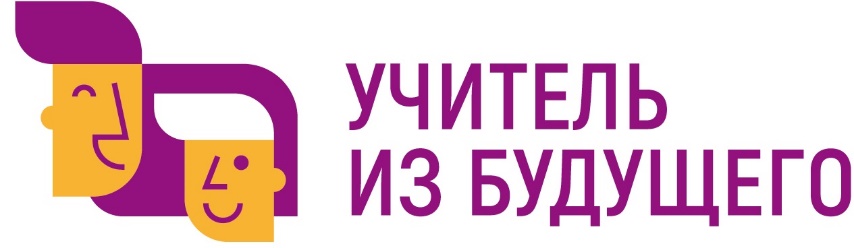 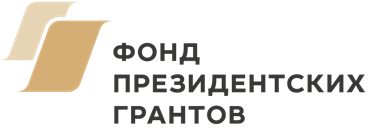 Произношу. Пишу. Взаимодействую: рабочая тетрадь с заданиями для развития орфоэпической компетенции третьеклассников
Предметная область: 
«Начальное образование»
Название команды: 
«Коммуникация»
ОрганизаторАНО ДПО «Межрегиональный центр 
инновационных технологий в образовании»
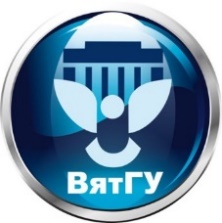 Ключевой партнерФГБОУ ВО «Вятский государственный университет»
Педагогический институт
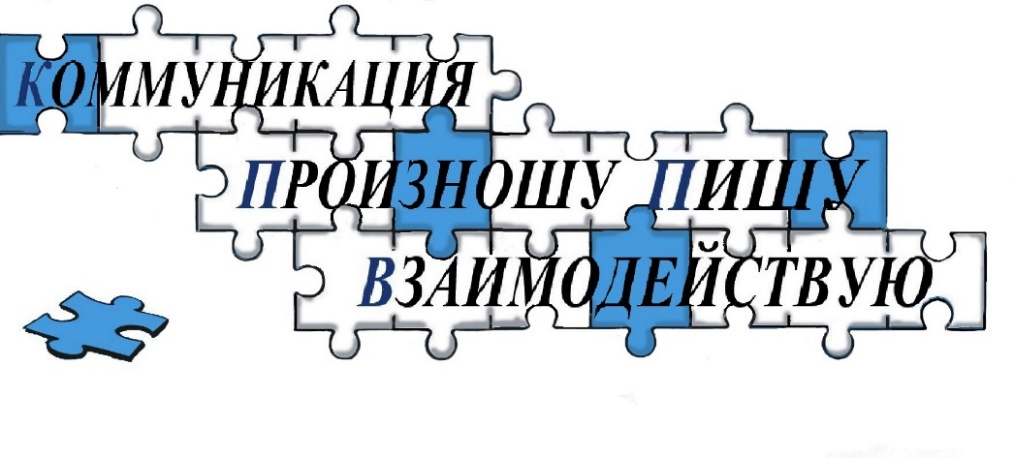 Команда проекта
Капитан: Ваганова Алина Валерьевна, 
Участники: Кулакова Анастасия Сергеевна, 
Дресвянникова Елизавета Антоновна,
студенты ФГБОУ ВО «Вятский государственный университет», г. Киров.
Методист: Скворцова Марина Алексеевна, канд. пед. наук, доцент кафедры педагогики и акмеологии личности ФГБОУ ВО «Костромской государственный университет имени Н. А. Некрасова»,  г. Кострома.
Учитель: Пухова Наталья Валерьевна, учитель начальных классов МКОУ «Островская средняя общеобразовательная школа» п.Островское, Костромская область.
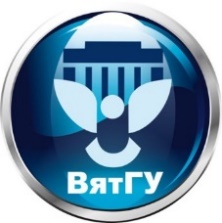 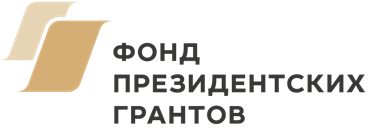 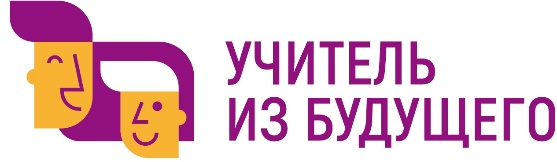 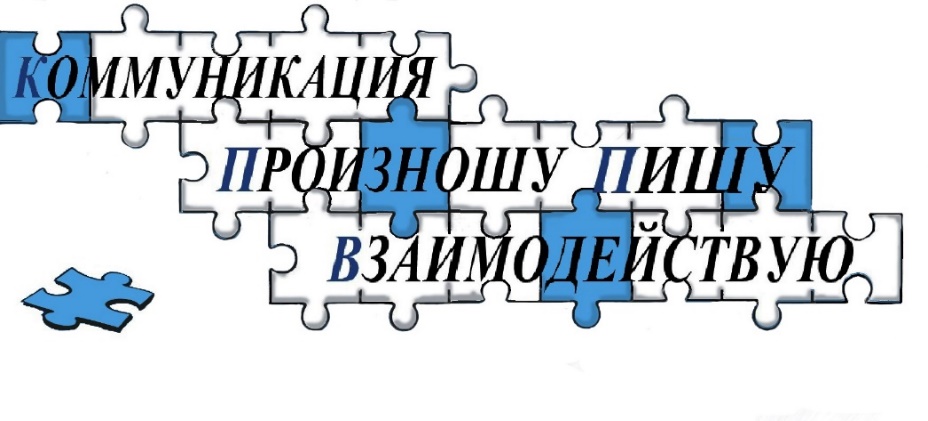 Проблема проекта
Низкий и средний уровень развития орфоэпической компетенции у обучающихся третьих классов (постановка ударения, произношение заимствованных слов, произношение слов с трудным звукосочетанием чт, щн, нч, гк, йо).
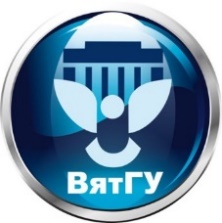 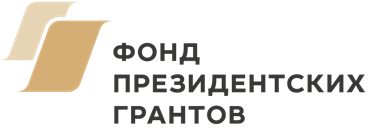 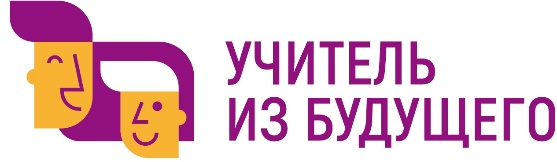 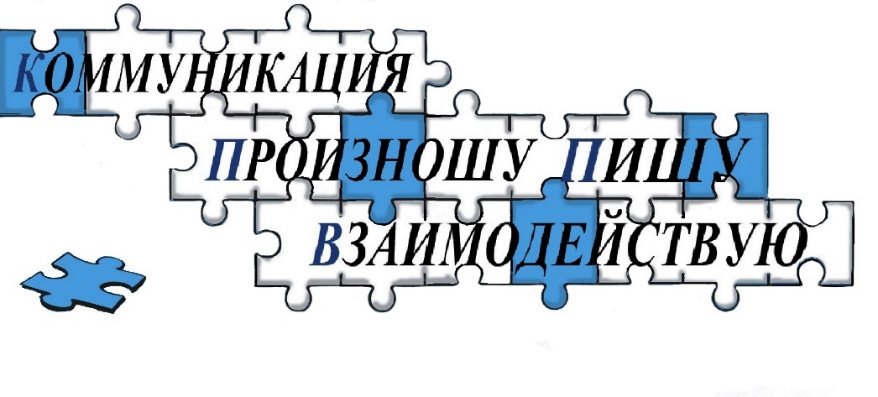 Противоречие проекта
Противоречие между необходимостью развивать у третьеклассников орфоэпическую компетенцию и отсутствием методического сопровождения, обеспечивающего успешность данного процесса.
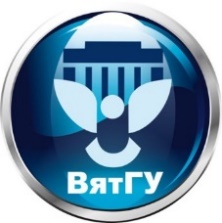 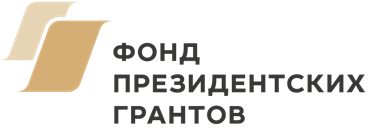 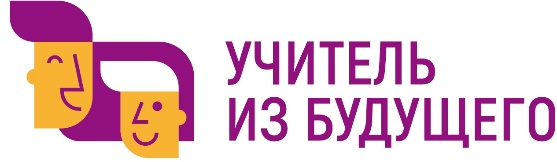 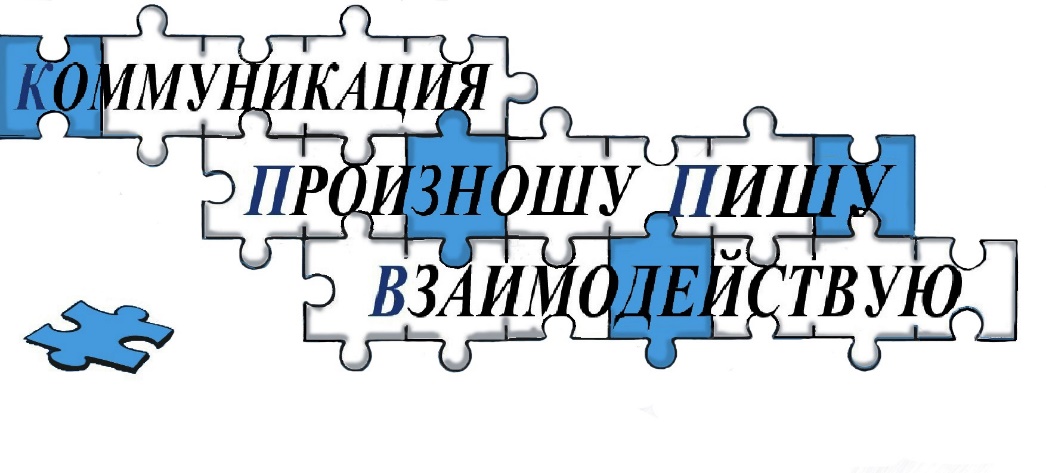 Цель проекта
Повышение уровня развития орфоэпической компетенции третьеклассников в процессе выполнения заданий рабочей тетради «Произношу. Пишу. Взаимодействую».
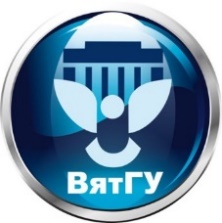 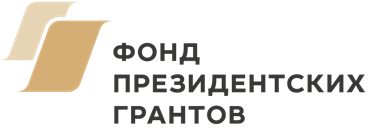 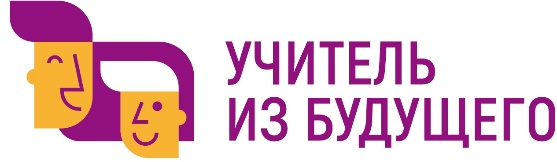 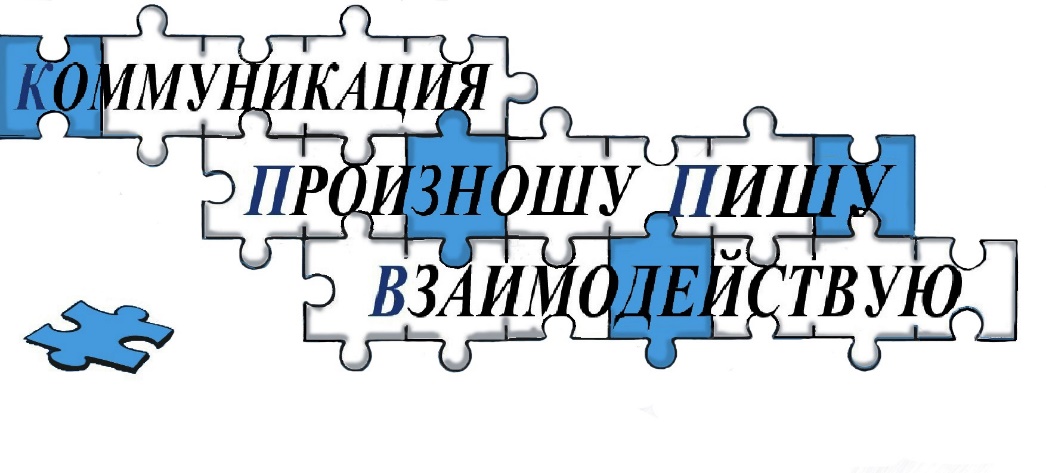 Продукт проекта
Рабочая тетрадь для третьеклассников «Произношу. Пишу. Взаимодействую».
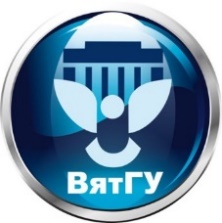 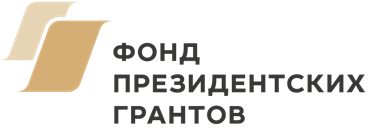 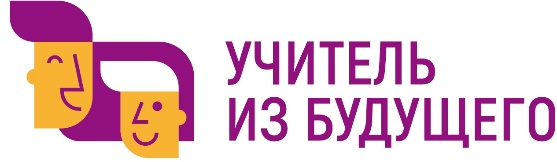